教育讲座报告
THE  POWERPOINT  TEMPALTE
汇报人：千库网      汇报时间：XXXX
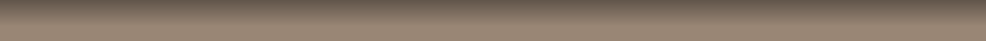 目录
CONTENTS
01
点击添加标题
02
点击添加标题
03
点击添加标题
04
点击添加标题
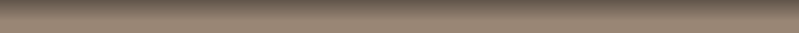 01
点击添加标题
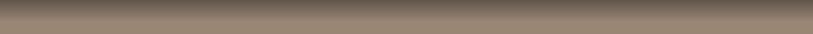 01
点击添加标题
添加标题
54%
76%
添加标题
46%
添加标题
添加标题
91%
点击输入文本内容点击输入文本内容点击输入文本内容点击输入文本内容点击输入文本内容点击输入文本内容点击输入文本内容点击输入文本内容点击输入文本内容点击输入文本内容点击输入文本内容点击输入文本内容点击输入文本内容点击输入文本内容点击输入文本内容点击输入文本内容点击输入文本内容点击输入文本内容点击输入文本内容点击输入文本内容
01
点击添加标题
点击输入文本内容点击输入文本内容点击输入文本内容点击输入文本内容点击输入文本内容
点击输入文本内容点击输入文本内容点击输入文本内容
+
+
02
04
01
03
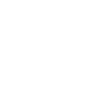 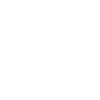 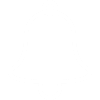 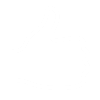 标题
标题
标题
标题
点击输入文本内容点击输入文本内容点击输入文本内容点击输入文本内容点击输入文本内容
点击输入文本内容点击输入文本内容点击输入文本内容点击输入文本内容点击输入文本内容
+
+
01
点击添加标题
点击输入文本内容点击输入文本内容点击输入文本内容点击输入文本内容点击输入文本内容点击输入文本内容
点击输入文本内容点击输入文本内容点击输入文本内容点击输入文本内容点击输入文本内容点击输入文本内容
添加标题
添加标题
2000
2020
2010
1990
点击输入文本内容点击输入文本内容点击输入文本内容点击输入文本内容点击输入文本内容
点击输入文本内容点击输入文本内容点击输入文本内容点击输入文本内容
添加标题
添加标题
01
点击添加标题
A
B
C
D
点击输入文本内容点击输入文本内容点击输入文本内容点击输入文本内容点击输入文本内容
点击输入文本内容点击输入文本内容点击输入文本内容点击输入文本内容点击输入文本内容
点击输入文本内容点击输入文本内容点击输入文本内容点击输入文本内容点击输入文本内容
点击输入文本内容点击输入文本内容点击输入文本内容点击输入文本内容点击输入文本内容
02
点击添加标题
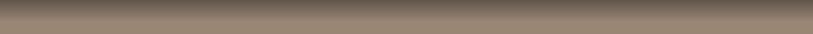 02
点击添加标题
点击添加标题
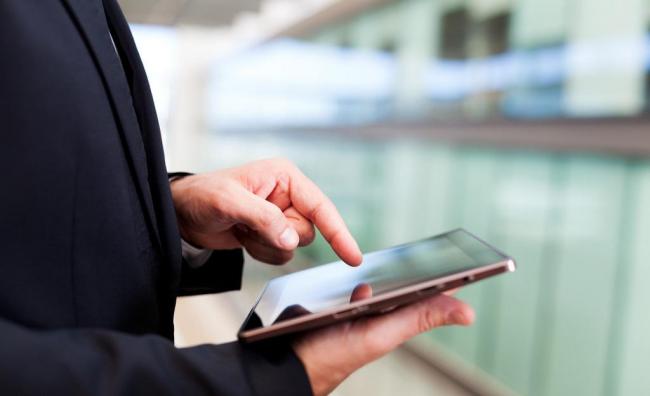 点击输入文本内容点击输入文本内容点击输入文本内容点击输入文本内容点击输入文本内容点击输入文本内容点击输入文本内容点击输入文本内容点击输入文本内容点击输入文本内容点击输入文本内容点击输入文本内容点击输入文本内容
02
点击添加标题
点击添加标题
点击添加标题
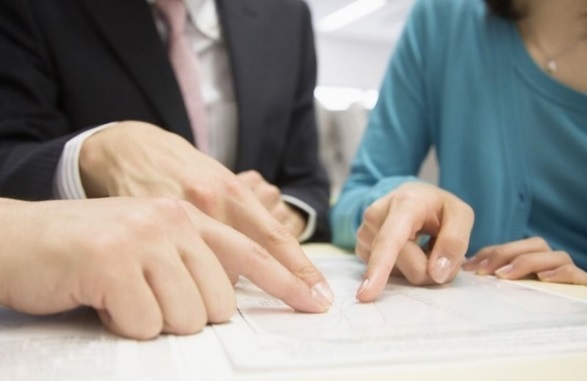 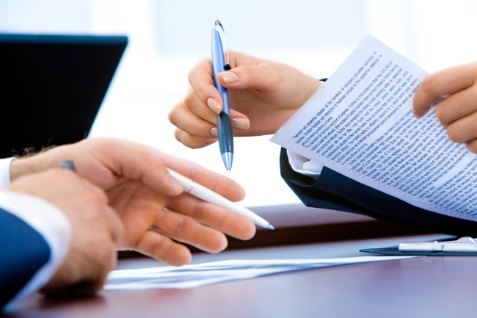 点击输入文本内容点击输入文本内容点击输入文本内容
点击输入文本内容点击输入文本内容点击输入文本内容点击输入文本内容点击输入文本内容点击输入文本内容
点击添加标题
点击添加标题
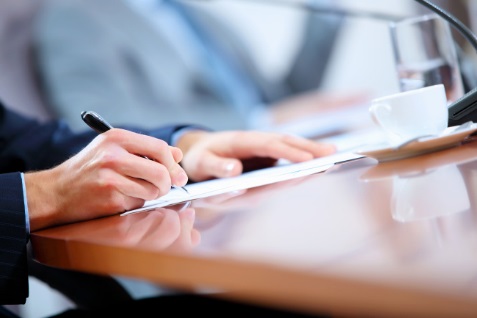 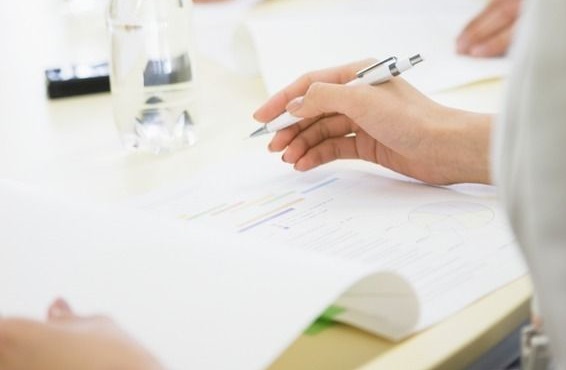 点击输入文本内容点击输入文本内容点击输入文本内容点击输入文本内容点击输入文本内容
点击输入文本内容点击输入文本内容点击输入文本内容点击输入文本内容
02
点击添加标题
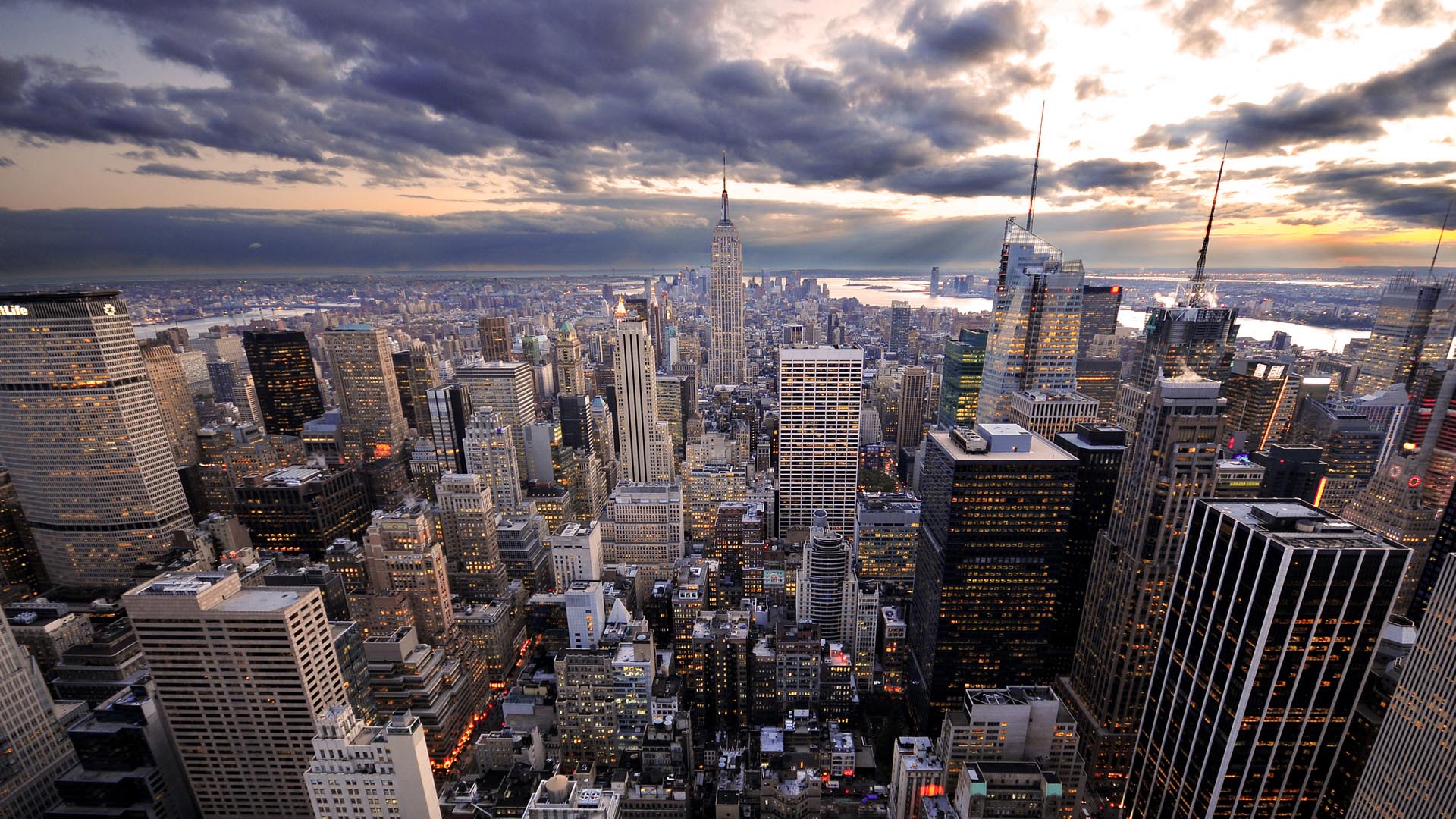 点击此处添加标题
点击输入文本内容点击输入文本内容点击输入文本内容点击输入文本内容点击输入文本内容点击输入文本内容点击输入文本内容点击输入文本内容点击输入文本内容点击输入文本内容点击输入文本内容点击输入文本内容点击输入文本内容点击输入文本内容点击输入文本内容
02
点击添加标题
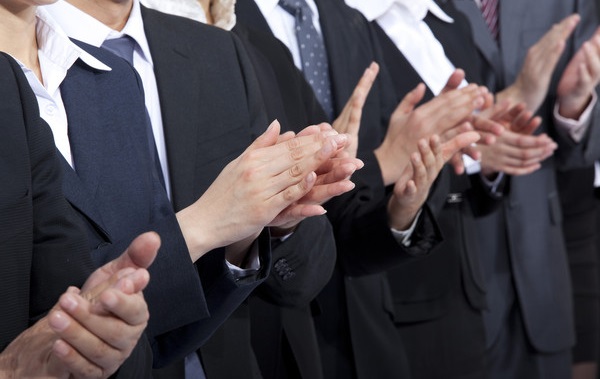 点击此处添加标题
点击输入文本内容点击输入文本内容点击输入文本内容点击输入文本内容点击输入文本内容点击输入文本内容点击输入文本内容点击输入文本内容点击输入文本内容点击输入文本内容点击输入文本内容点击输入文本内容点击输入文本内容点击输入文本内容点击输入文本内容
点击此处添加标题
点击输入文本内容点击输入文本内容点击输入文本内容点击输入文本内容点击输入文本内容点击输入文本内容点击输入文本内容点击输入文本内容点击输入文本内容点击输入文本内容点击输入文本内容点击输入文本内容点击输入文本内容
03
点击添加标题
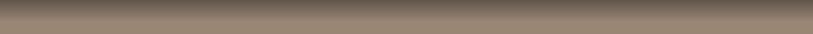 03
点击添加标题
点击输入文本内容点击输入文本内容点击输入文本内容点击输入文本内容
点击输入文本内容点击输入文本内容点击输入文本内容点击输入文本内容点击输入文本内容
点击输入文本内容点击输入文本内容点击输入文本内容点击输入文本内容点击输入文本内容
点击输入文本内容点击输入文本内容点击输入文本内容点击输入文本内容点击输入文本内容点击输入文本内容
03
点击添加标题
点击添加标题
点击输入文本内容点击输入文本内容点击输入文本内容点击输入文本内容点击输入文本内容点击输入文本内容点击输入文本内容点击输入文本内容点击输入文本内容
添加
标题
添加
标题
添加
标题
添加
标题
点击输入文本内容点击输入文本内容点击输入文本内容点击输入文本内容点击输入文本内容点击输入文本内容点击输入文本内容点击输入文本内容点击输入文本内容点击输入文本内容点击输入文本内容点击输入文本内容点击输入文本内容点击输入文本内容点击输入文本内容
03
点击添加标题
点击添加标题
点击输入文本内容点击输入文本内容点击输入文本内容
1
添加标题
点击添加标题
点击添加标题
3
2
点击输入文本内容点击输入文本内容点击输入文本内容点击输入文本内容点击输入文本内容
点击输入文本内容点击输入文本内容点击输入文本内容点击输入文本内容点击输入文本内容
03
点击添加标题
点击输入文本内容点击输入文本内容点击输入文本内容点击输入文本内容点击输入文本内容点击输入文本内容点击输入文本内容点击输入文本内容点击输入文本内容点击输入文本内容点击输入文本内容点击输入文本内容点击输入文本内容点击输入文本内容点击输入文本内容点击输入文本内容
100
75
50
25
0
2008
2009
2010
2011
2012
2013
2014
2015
2016
标题
标题
04
点击添加标题
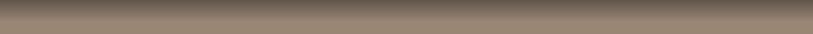 04
点击添加标题
点击添加标题
点击输入文本内容点击输入文本内容点击输入文本内容
点击添加标题
点击输入文本内容点击输入文本内容点击输入文本内容点击输入文本内容点击输入文本内容点击输入文本内容
点击添加标题
点击输入文本内容点击输入文本内容点击输入文本内容点击输入文本内容
点击添加标题
点击输入文本内容点击输入文本内容点击输入文本内容点击输入文本内容点击输入文本内容
04
点击添加标题
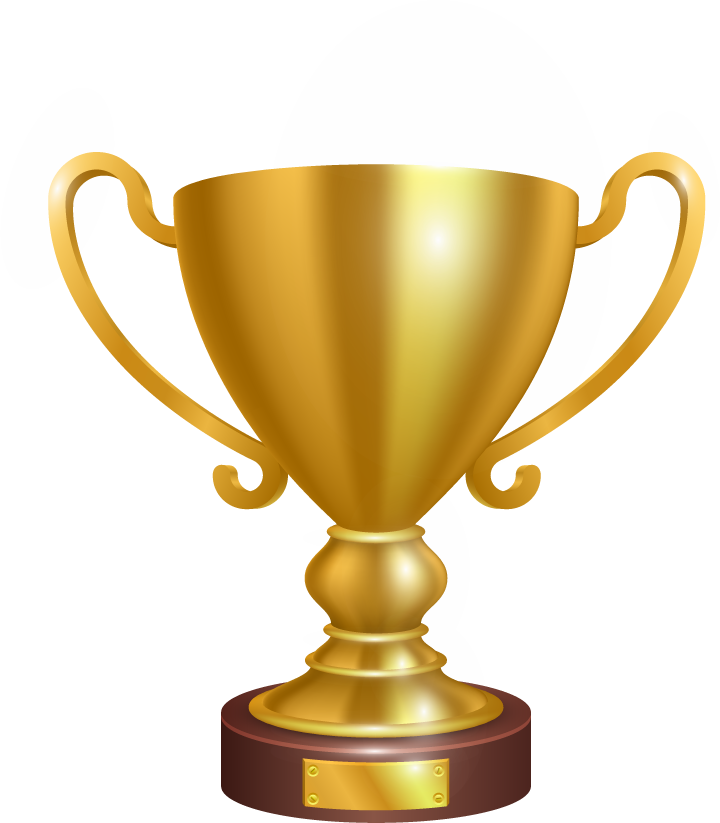 点击此处添加文字
点击此处添加文字
点击此处添加文字
点击此处添加文字
点击输入文本内容点击输入文本内容点击输入文本内容点击输入文本内容点击输入文本内容点击输入文本内容点击输入文本内容点击输入文本内容点击输入文本内容点击输入文本内容点击输入文本内容点击输入文本内容点击输入文本内容
04
点击添加标题
点击此处添加标题
点击此处添加标题
点击此处添加标题
点击输入文本内容点击输入文本内容点击输入文本内容
点击输入文本内容点击输入文本内容点击输入文本内容
点击输入文本内容点击输入文本内容点击输入文本内容点击输入文本内容点击输入文本内容点击输入文本内容
点击此处添加标题
点击此处添加标题
点击此处添加标题
点击输入文本内容点击输入文本内容点击输入文本内容点击输入文本内容点击输入文本内容点击输入文本内容点击
点击输入文本内容点击输入文本内容点击输入文本内容点击输入文本内容点击输入文本内容点击输入文本内容
点击输入文本内容点击输入文本内容点击输入文本内容点击输入文本内容点击输入文本内容点击输入文本内容
04
点击添加标题
点击添加标题
点击输入文本内容点击输入文本内容点击输入文本内容点击输入文本内容点击输入文本内容点击输入文本内容点击输入文本内容点击输入文本内容点击输入文本内容
谢谢观看
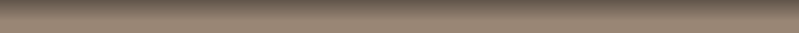